ТЕМА: «Регулирование искусственного интеллекта в правовом аспекте»
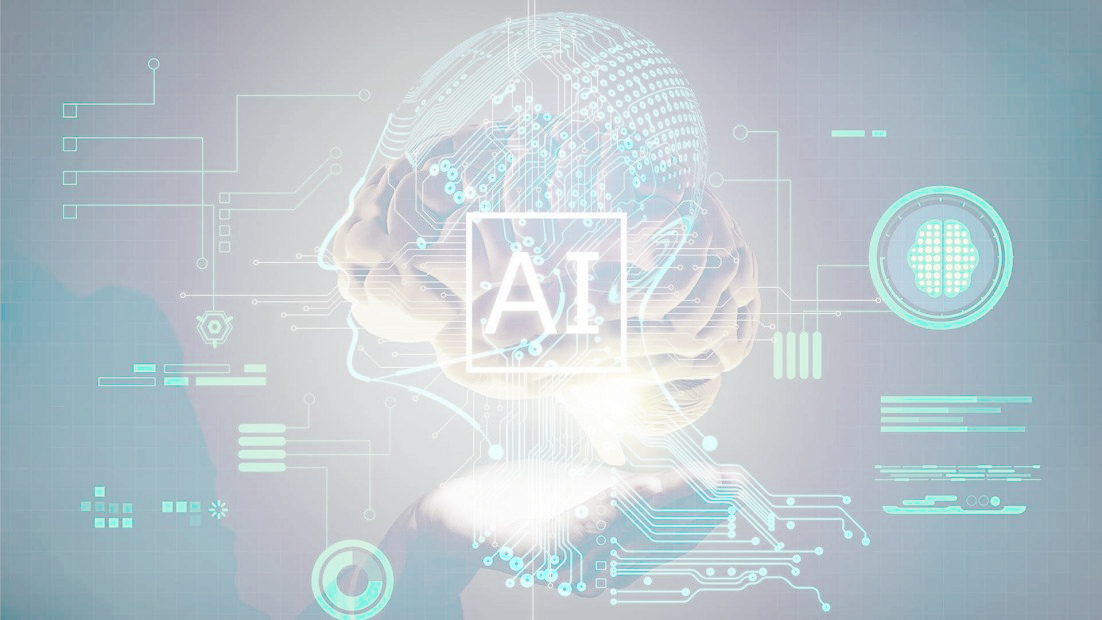 Выполнила:
Студентка группы ПД-2-1
Стрельникова А.В. Руководитель: 
Скороход О.И.
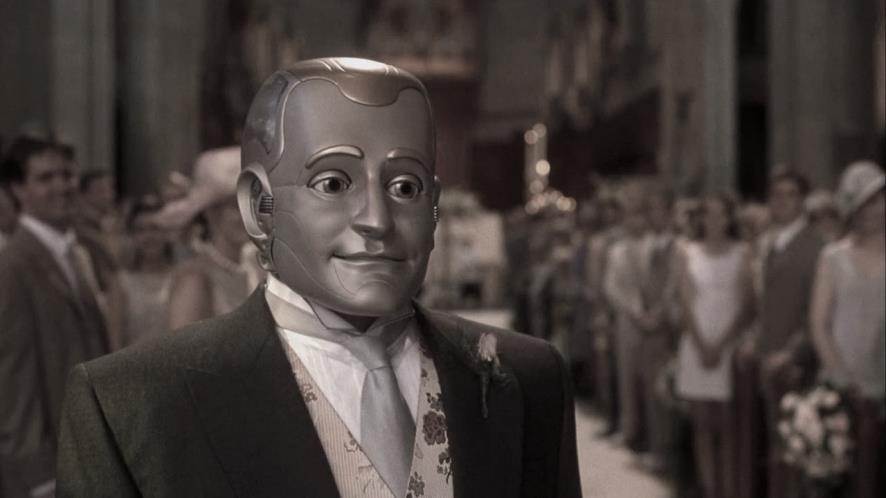 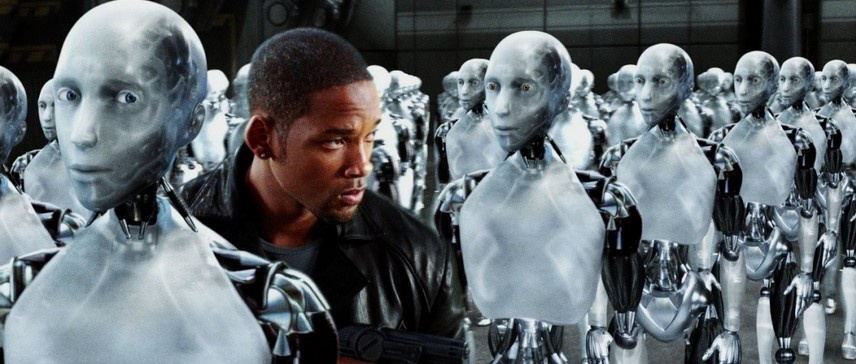 «Двухсотлетний человек»
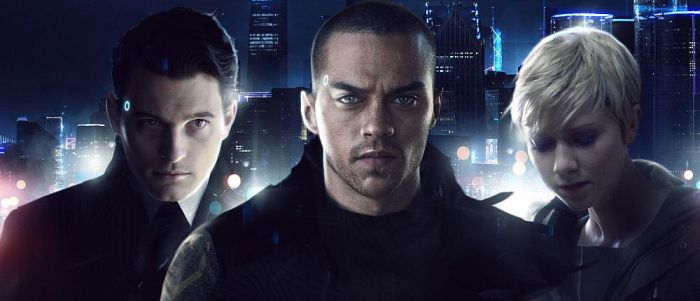 «Я, Робот»
«Детройт: Стать человеком»
ПОНЯТИЕ
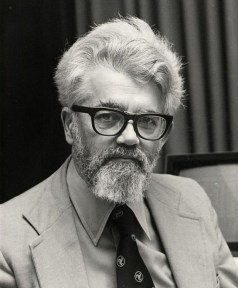 Дж. Маккарти
Искусственный интеллект -  научное направление, в рамках которого ставятся и решаются задачи моделирования тех видов человеческой деятельности, которые традиционно считаются интеллектуальными.

- Андреас Каплан
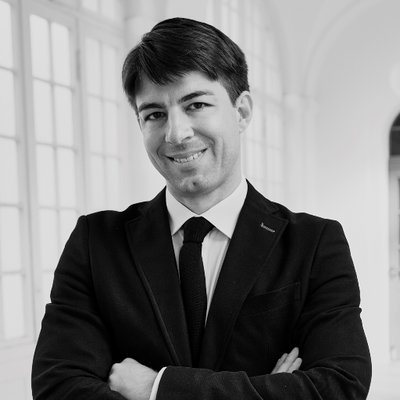 А. Каплан
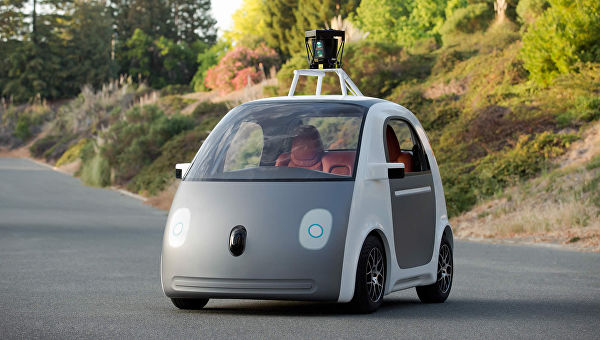 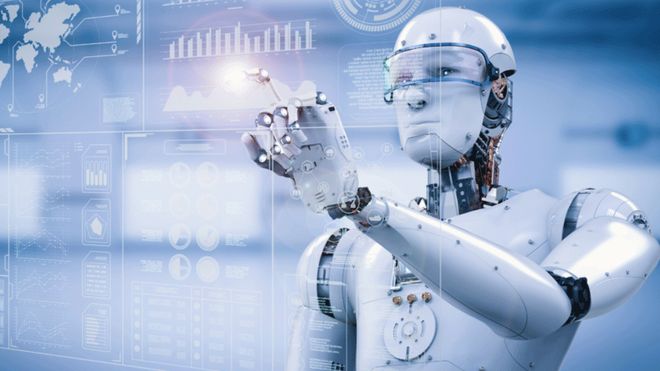 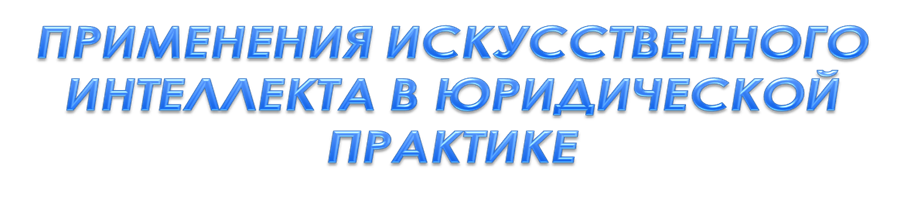 Органы внутренних дел
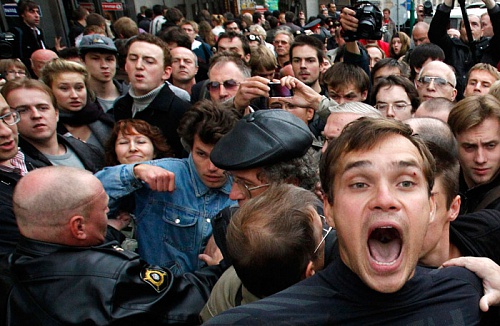 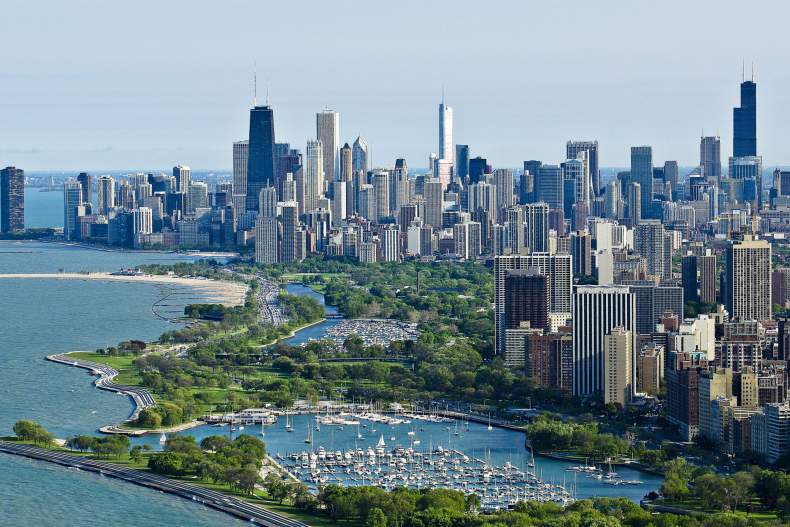 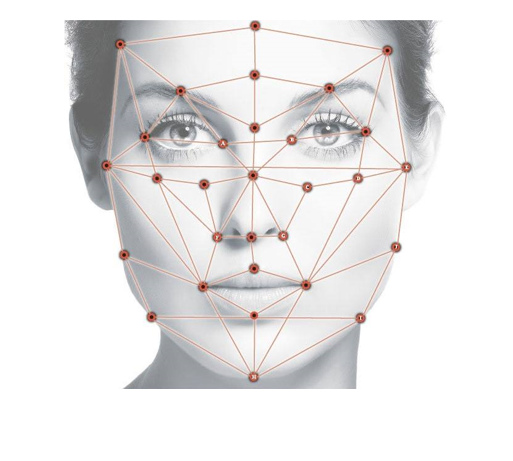 Чикаго
РЕГУЛИРОВАНИЕ ИСКУССТВЕННОГО ИНТЕЛЛЕКТА В ПРАВЕ
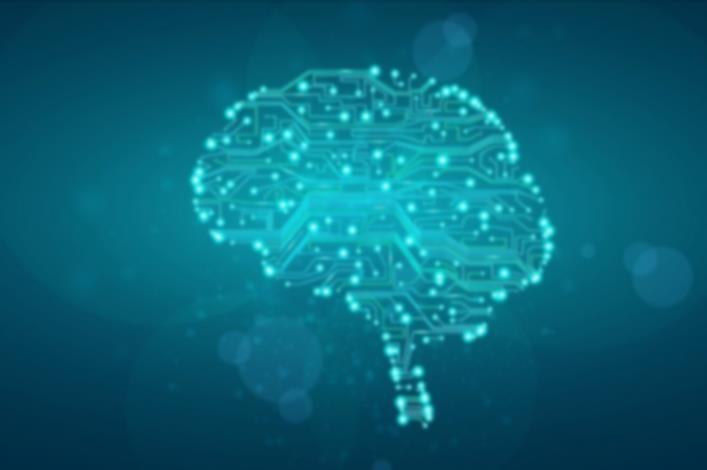 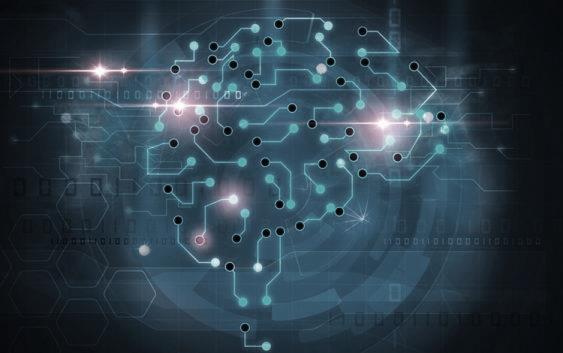 Спорные ситуации с точки зрения парва: 

проблемы, определения правосубъектности;

проблемы привлечения к уголовной и иной ответственности;

проблемы, связанные с количеством рабочих мест;

проблемы, возникающие при принятии решений «сильным» ИИ, обретшим разум, могущие привести к негативным последствиям.
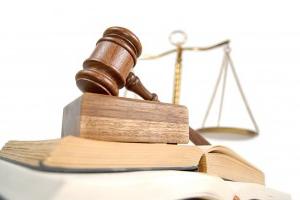 Важнейший принцип развития правового регулирования искусственного интеллекта - принцип предосторожности
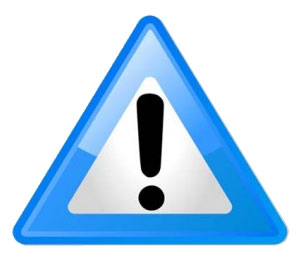 Подходы к решению вопроса о реализации правового регулирования разработки и применения технологий искусственного интеллекта:
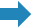 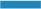 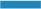 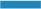 При создании нормативно-правовой базы предстоит:
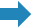 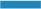 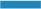 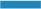 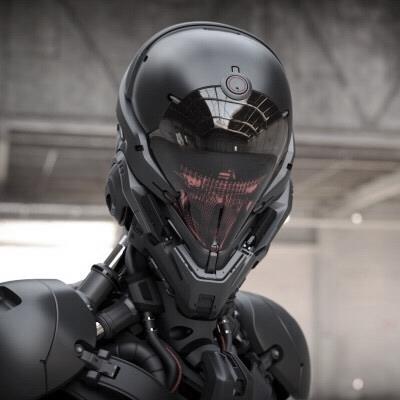 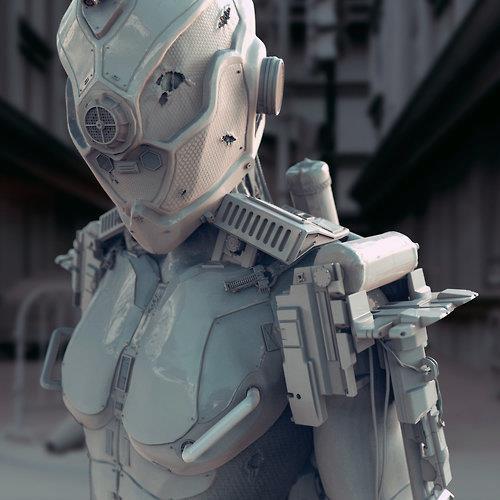 Потенциальных направления развития правового регулирования
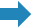 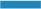 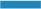 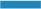 Международное регулирование искусственного интеллекта
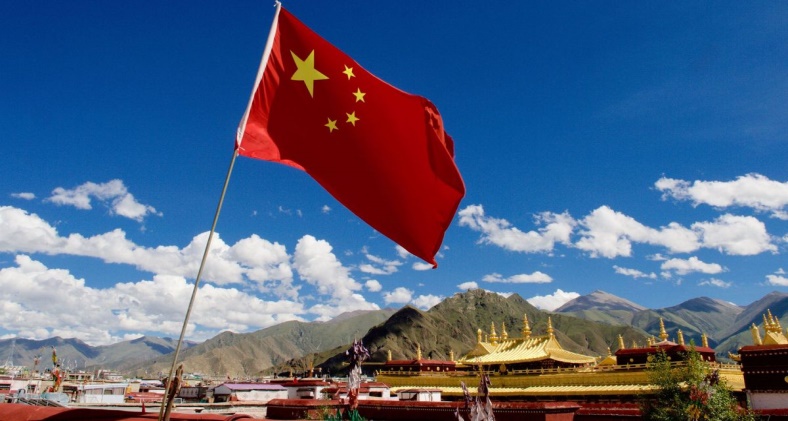 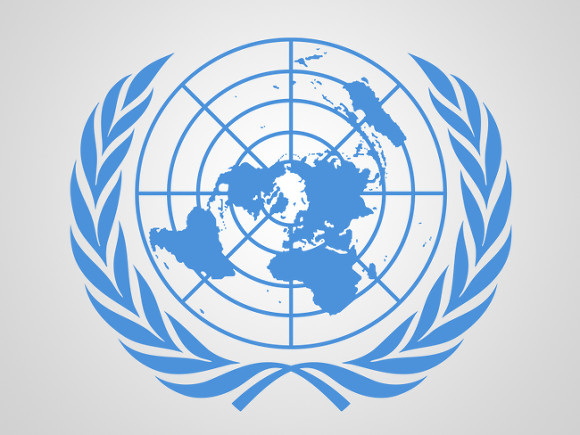 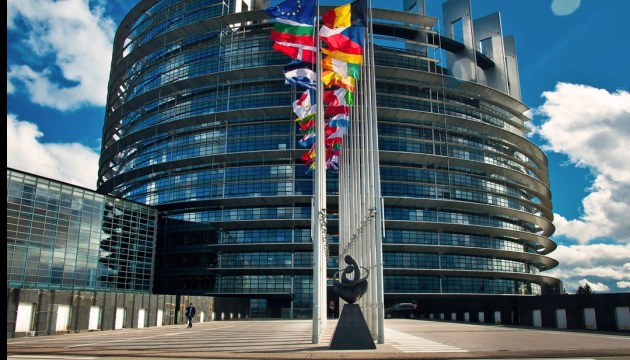 Опрос
- Из 16 опрошенных на вопрос «Различаете ли вы понятия  «слабого» и «сильного» искусственного интеллекта?»:
- Из 16 опрошенных на вопрос «Знаете ли вы что такое искусственный интеллект?»:
- Из 16 опрошенных на вопрос «Как вы относитесь к системам искусственного интеллекта (отрицательно, нейтрально, положительно)»:
- Из 16 опрошенных на вопрос «Считаете ли вы, что искусственный интеллект подлежит правовому урегулированию?»:
ЗАКЛЮЧЕНИЕ
ВЫВОДЫ:
 искусственный интеллект представляет собой перспективную технологию, позволяющую облегчить жизнь людей;

 необходимость в нахождении путей регламентации, так как искусственный интеллект является совершенно новой, ранее несуществующей областью жизни человека;

 надлежит на первоначальных этапах развития установить пути его регулирования в праве.
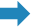 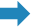 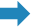